MY 30 DAYS CHALLENGE PROPOSAL            IMPROVE MY WELLNESS
By Guoyan(Helen) Sui
                 BE111-ON2
                 Kimberly Bunts-Anderson
BACKGROUND
Healthy problem
Doctor diagnose: High Blood Pressure-140 mgh
Easy to have a cold (flu):low immunity
Obesity : Height/160cm; Weight/65Kg
Goals
Reduce Blood Pressure to 130 mgh
Improve body immunity
Lose weight ( Challenge to reduce 2 KG)
PROPOSAL
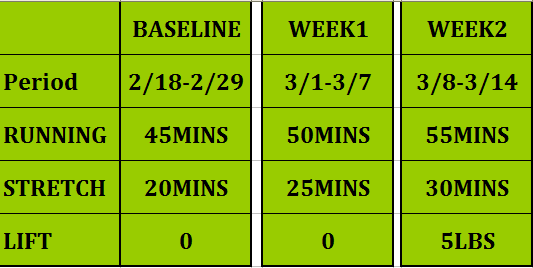 PROPOSAL                        CONTINUE…...
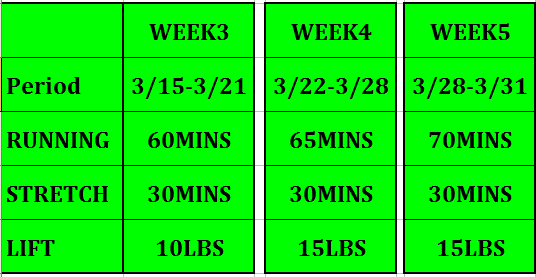 CHALLENGE-PRACTICE
Pictures...
Waiting update
Videos...

Waiting update
Results
Reduce Blood Pressure ...waiting  update
Body immunity...waiting  update
Lose weight ...waiting  update